Magnetism and Electricty Vocabulary Acquisition 4.2
Vocabulary Week 2 Advanced Class
You will need 11 Index Cards
S8P5b Electrical Circuits:  Demonstrate the advantages and disadvantages of series and parallel circuits and how they transfer energy.
Electricity
a form of energy resulting from the existence of charged particles (such as electrons or protons).
https://www.youtube.com/watch?v=EJeAuQ7pkpc
Electric Current
The continuous flow of electric charges through a material.
Electrical Circuit
A complete, unbroken path through which charges can flow.
https://www.youtube.com/watch?v=VnnpLaKsqGU
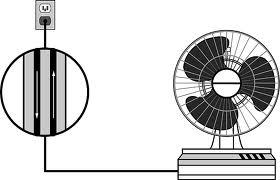 Energy Source
A circuit must have an energy source to push a charge through the circuit.
EX:  A Battery creates a potential difference between its negative and positive terminals creating an energy source.
Series Circuit
This is when all parts of an electric circuit is connected one after another along a path.
Example:  A switch and two light bulbs connected by a single wire.
Parallel Circuit
The different parts of the circuit are on different branches.
There are several paths for the current to take.

https://www.youtube.com/watch?v=Ww6xYGu3O10
Resistor
This is the measure of how difficult it is for charges to flow through a material.  
The greater the resistance, the less current there is for a given voltage.
There are 4 factors that determine resistance:
The material from which the wire is made.
The length of the wire (long has more resistance than short).
Diameter of the wire (thin wires have more resistance). 
The temperature of the wire (resistance increases as temperature increases).
Switch
This is often included in a circuit to control the current.
You can turn the device on or off by opening or closing the circuit.
Load
An electrical load is an electrical component or portion of a circuit that consumes electric power. 
This is opposed to a power source, such as a battery or generator, which produces power. 
In electric power circuits examples of loads are appliances and lights. The term may also refer to the power consumed by a circuit.
Conductor
A material through which a charge can flow easily.
The atoms contain electrons that are loosely bound.  These electrons are able to move throughout the conductor.
As they move they form an electric current and can carry an electric charge.
Battery
A combination of two or more electrochemical cells in a series.
This means the positive terminal of one cell is connected to the negative terminal of the next.
The total voltage of a battery is found by adding the voltages of individual cells.

https://www.youtube.com/watch?v=KkRwuM4S8BQ
Quizlet
https://quizlet.com/_2yhezt
T.O.T.D – Use BYOT to Compare/Contrast Open and closed Circuits in a Double Bubble Map.
https://www.youtube.com/watch?v=E7412qJIgpM